Free Fall
Questions:
Do heavier objects fall faster than lighter ones when starting from the same position?
Does air resistance matter?
If the free fall motion has a constant acceleration, what is this acceleration and how was it found?
How do we solve problems involving free fall?
Apollo 15 -Astronaut David Scott on the Moon (1971)
Hammer and Feather on the Moon


http://www.archive.org/details/NIX-LV-1998-00046
Air Resistance
The force of friction or drag acting on an object in a direction opposing its motion as it moves through air.
How Fast?
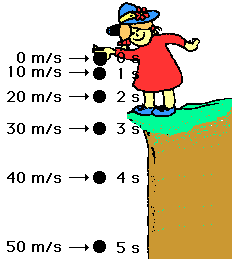 Free Fall Problem
Falling Object
Jason hits a volleyball so that it moves with an initial
velocity of 6.0 m/s straight upward. If the volleyball
starts from 2.0 m above the floor, how long will it be 
in the air before it strikes the floor?
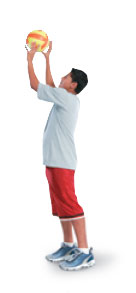 Free Fall Problem
1. Define
Given:				Unknown: 
vi = +6.0 m/s  			   Dt  = ?
        a = –g  = –9.81 m/s2   
Dy = –2.0 m
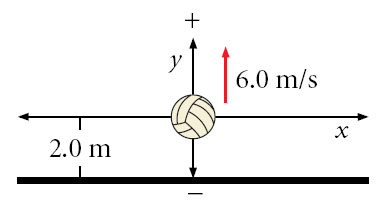 Diagram: 
Place the origin at the 
Starting point of the ball 
(yi = 0 at ti = 0).
Sample Problem, continued
2. Plan
     Choose an equation or situation: 
	Both ∆t and vf are unknown. Therefore, first solve for vf using the equation that does not require time. Then, the equation for vf that does involve time can be used to solve for ∆t.
3. Calculate
     Substitute the values into the equation and solve: 
     First find the velocity of the ball at the moment that it hits the floor.
Tip: When you take the square root to find vf , select the negative answer because the ball will be moving toward the floor, in the negative direction.
4. Evaluate
The solution, 1.50 s, is a reasonable amount of time for the ball 
to be in the air.
To Find Distance from t and g:
d=vit +  ½ g t2